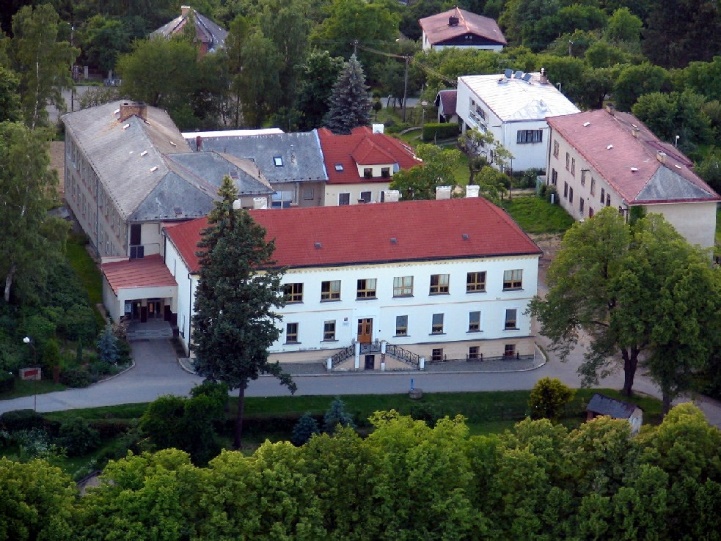 7. třídaZŠ Lipnice nad Sázavou
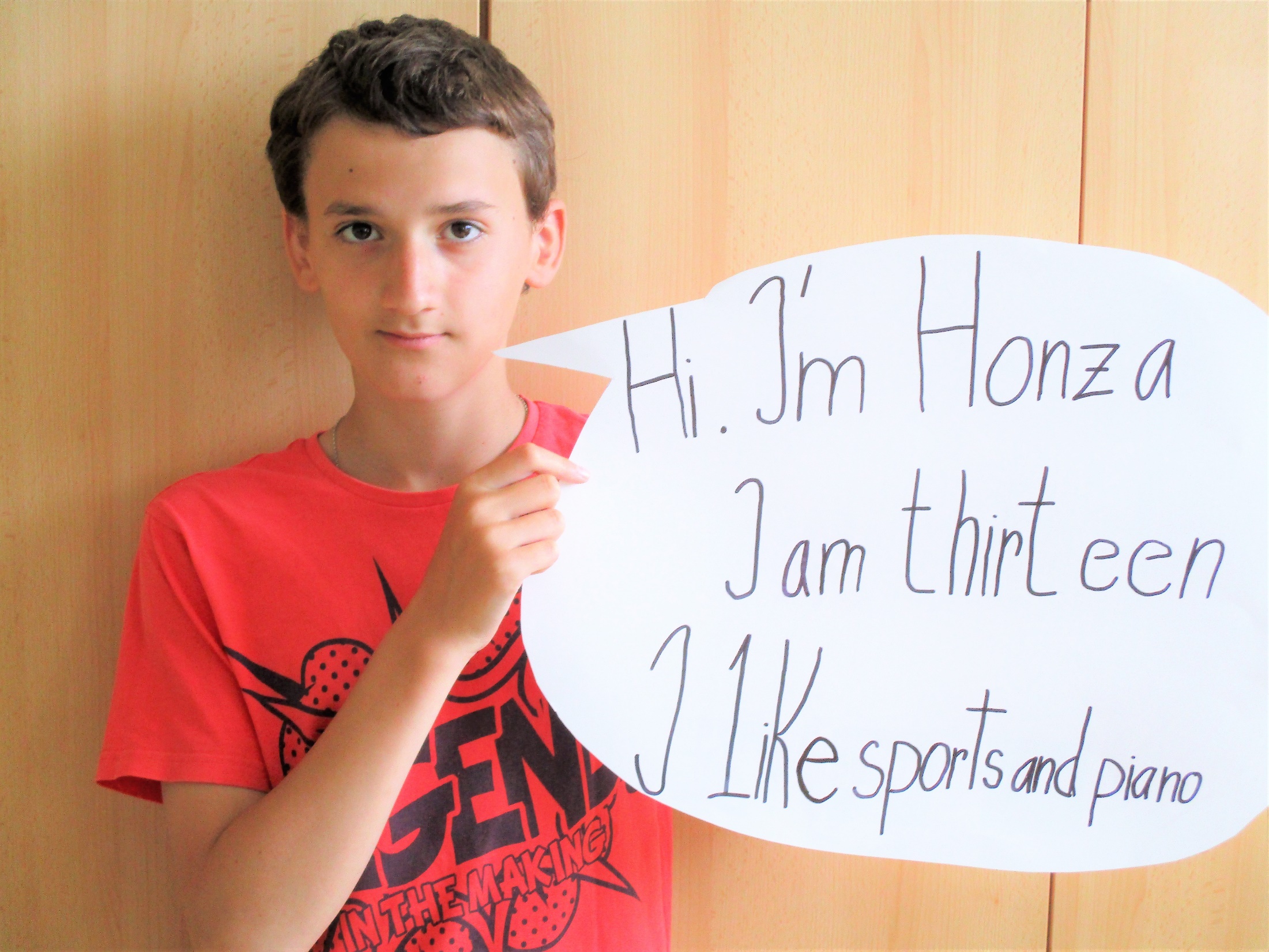 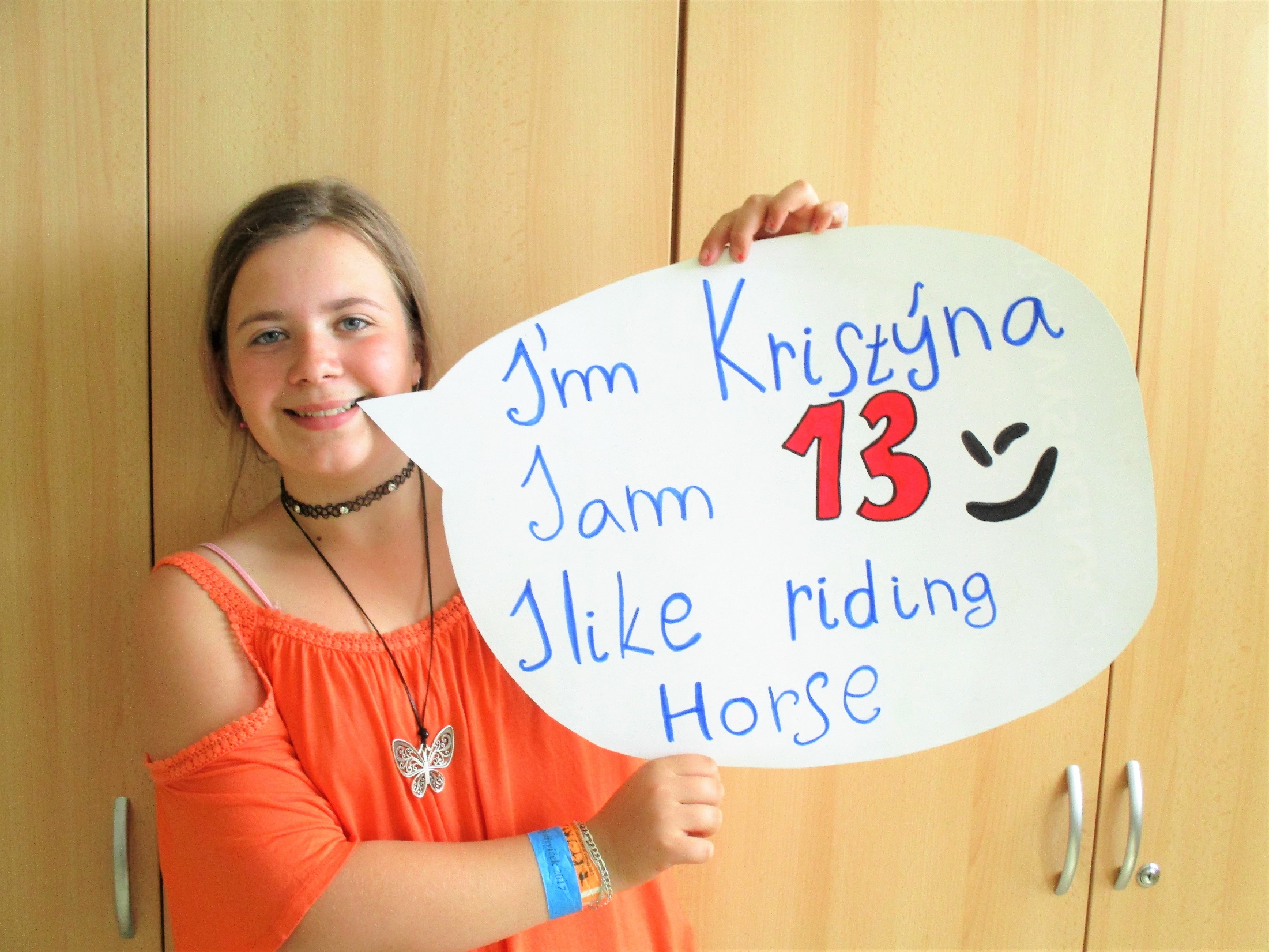 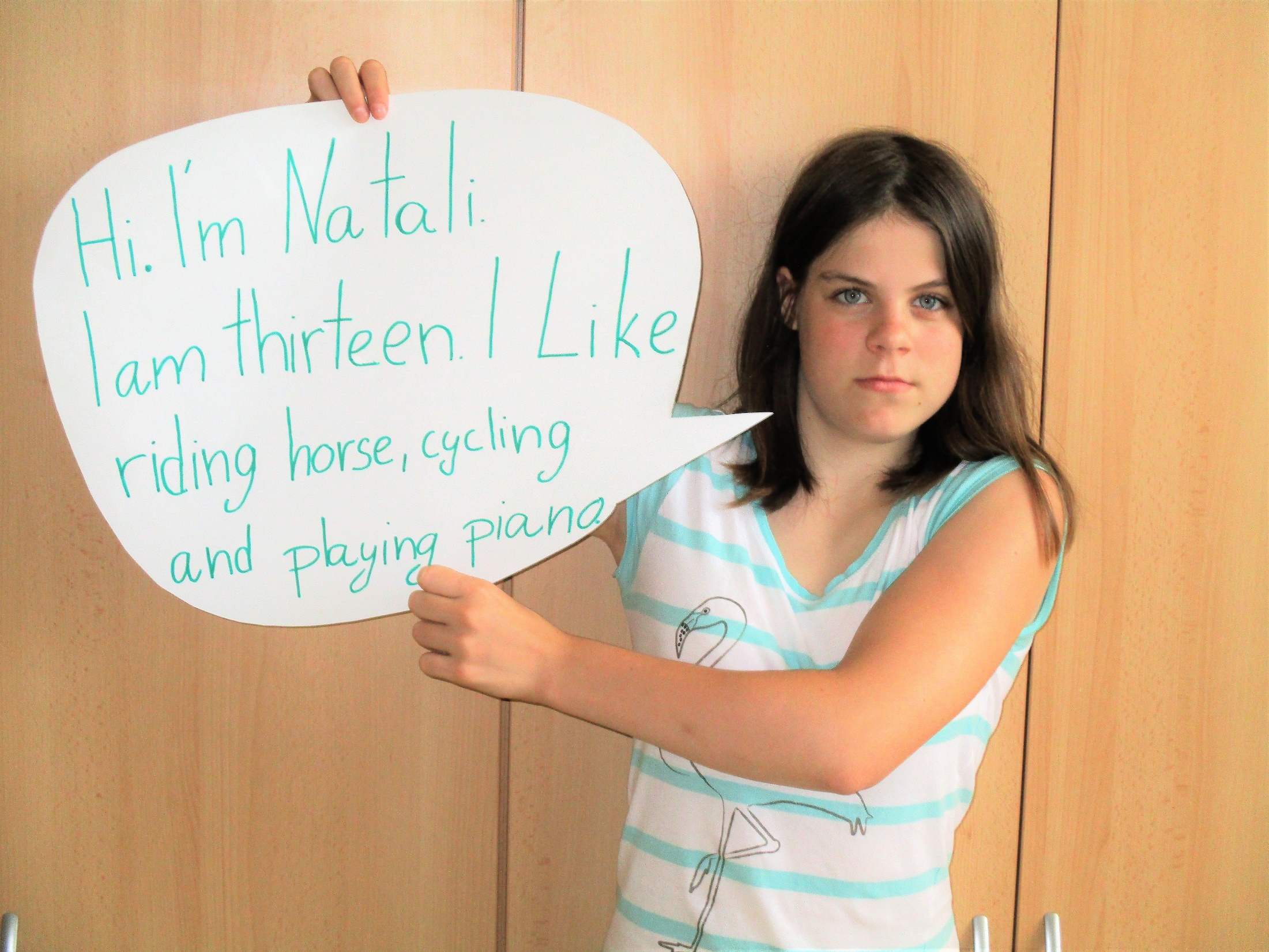 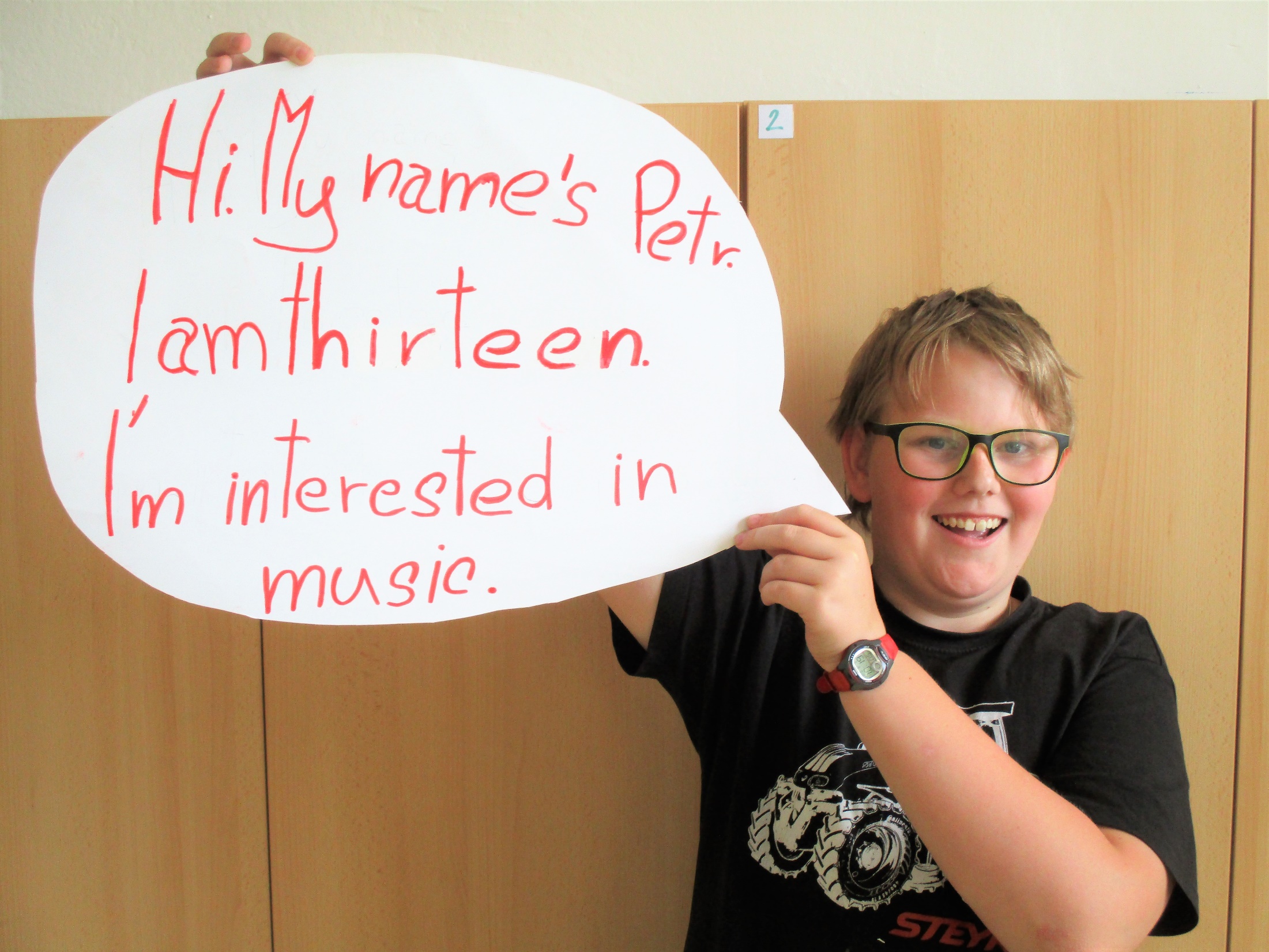 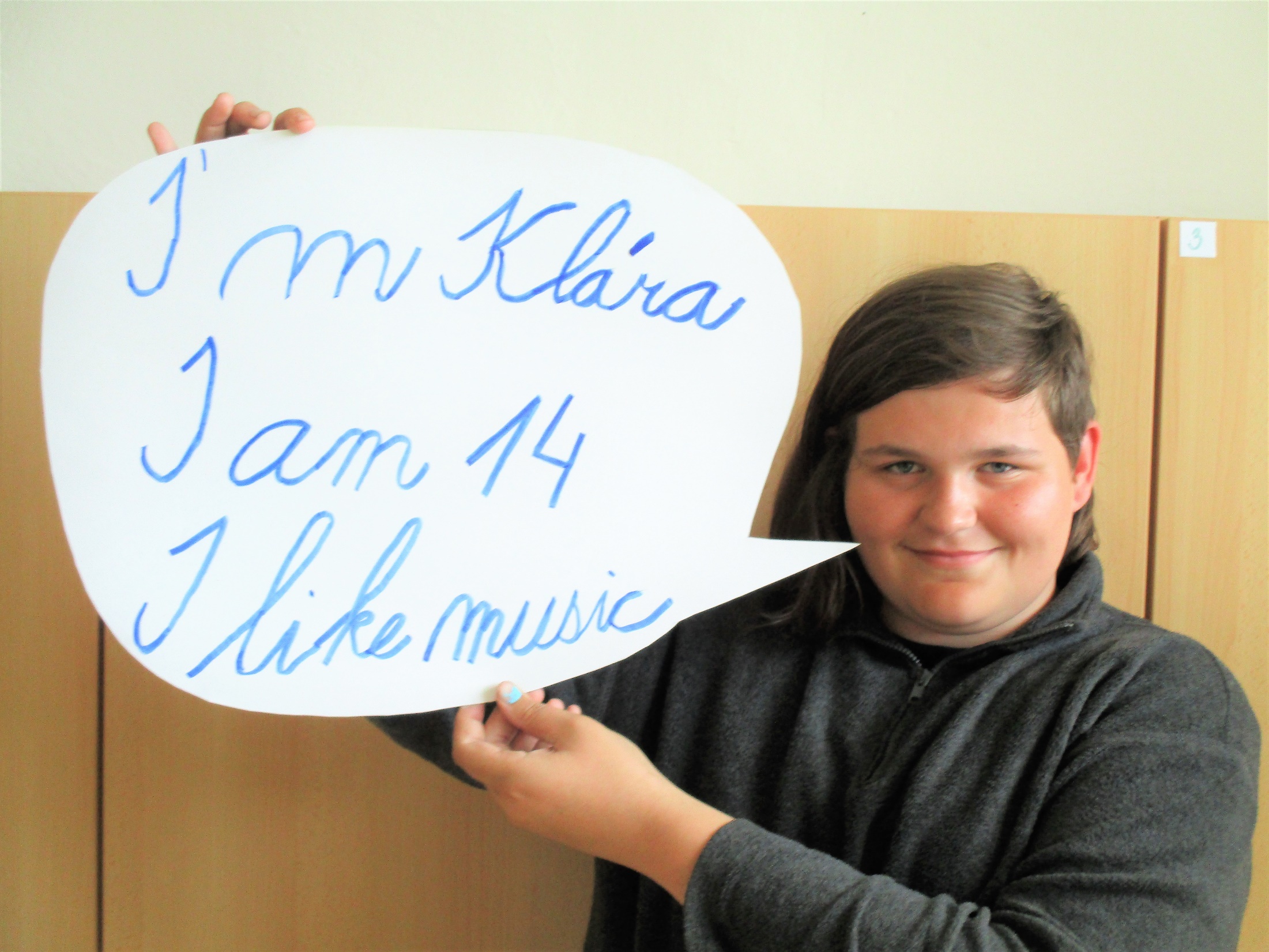 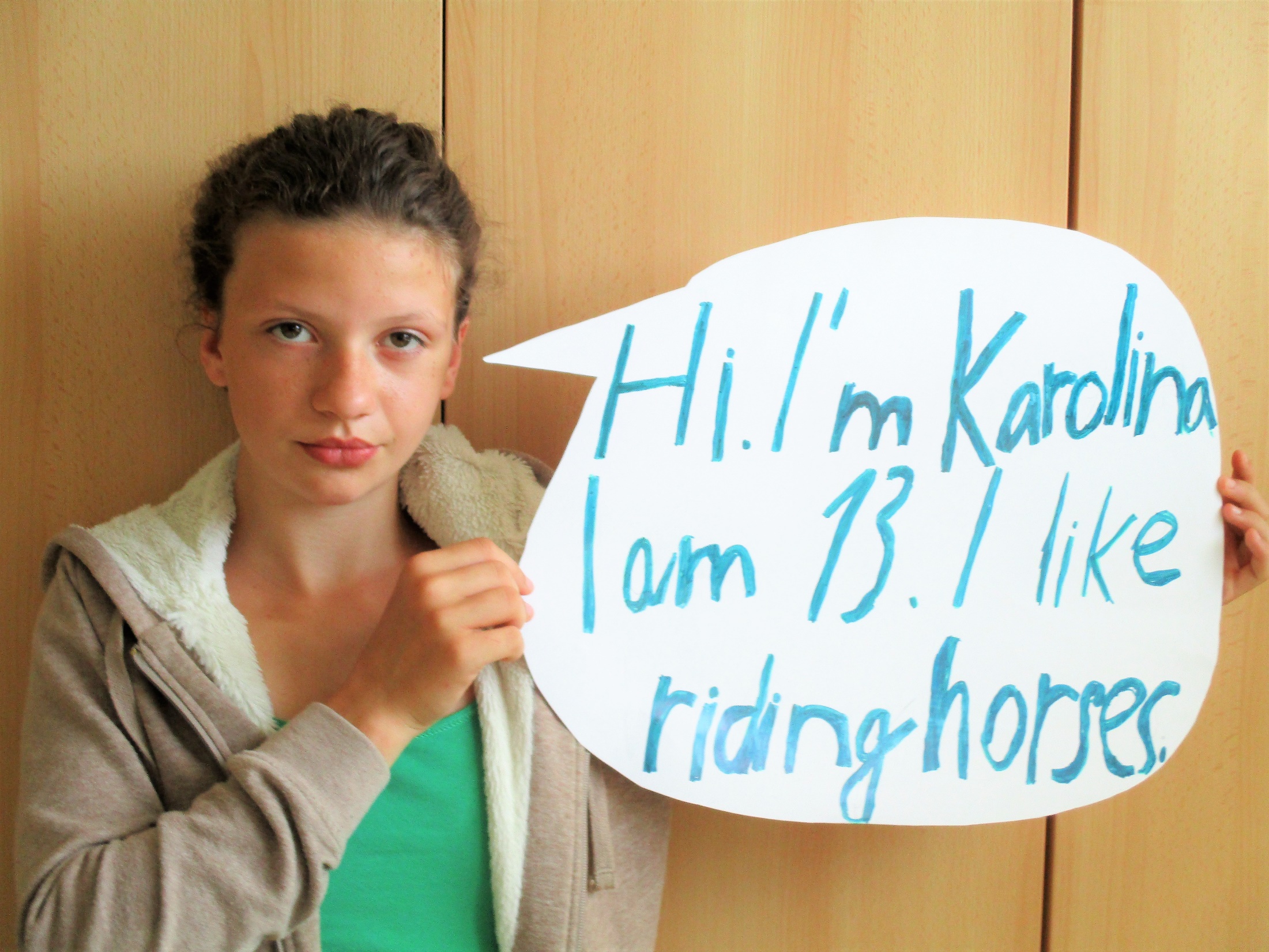 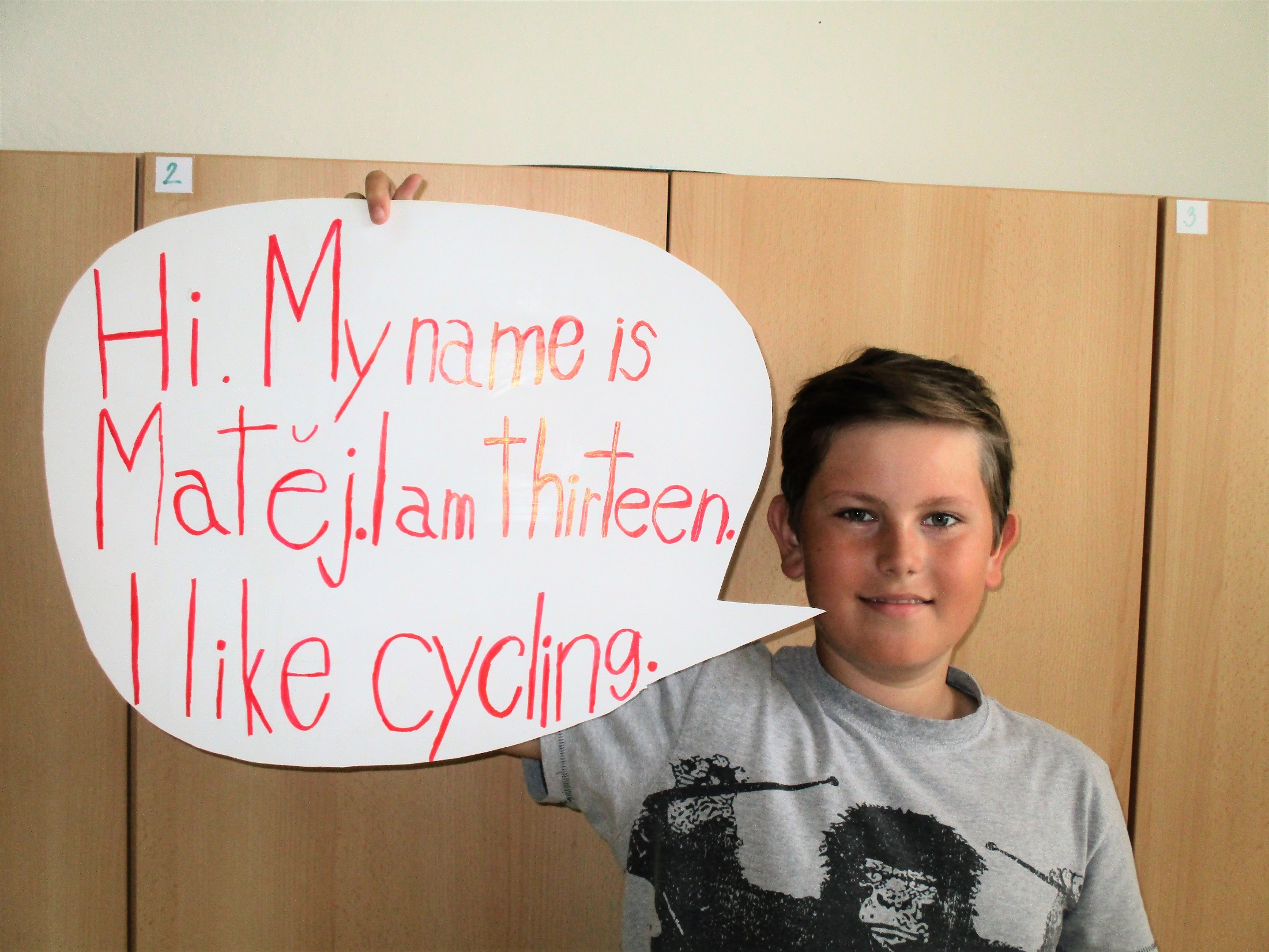